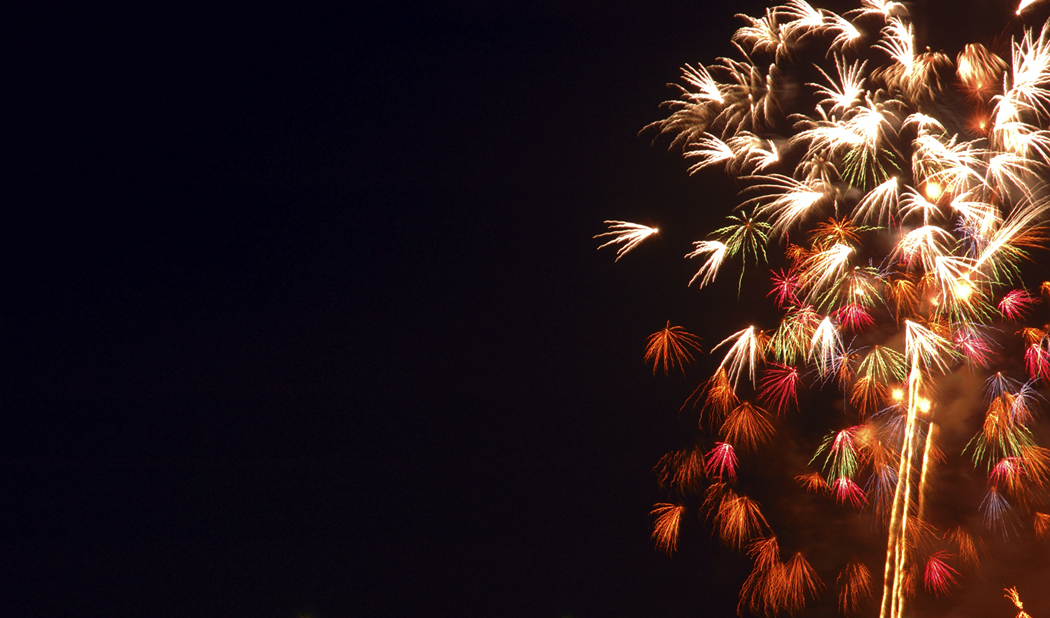 Teknik dan Metoda Pengawasan
Euis Nurul B, M.Si
Metoda Pengawasan * Non Kuantitatif* Kuantitatif
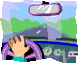 Metoda Non Kuantitatif
Metoda pengawasan yang digunakan manajer dalam pengawasan fungsi-fungsi manajemen seperti performance organisasi, sikap dan performance karyawan.
Teknik yang digunakan:
Pengamatan (control by observation)
Inspeksi teratur dan langsung (control by regular and spot inspection)
Pelaporan lisan dan tertulis (control by report)
Evaluasi pelaksanaan
Diskusi manajer dan bawahan ttg pelaksanaan.
Metoda Kuantitatif
Cenderung menggunakan data khusus untuk mengukur dan memeriksa kuantitas dan lualitas keluaran
Teknik yang digunakan:
Anggaran 
Audit
Analisa BEP
Analisa Rasio
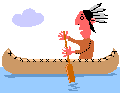 Penggunaan Anggaran dalam Pengawasan
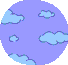 Anggaran (Budget) peralatan pengawasan yang digunakan sangat meluas baik dalam dunia bisnis maupun pemerintahan.
Penyiapan anggaran sebagai bagian integral dari proses perencanaan.
Anggaran adalah laporan-laporan formal sumber daya keuangan yang disisihkan untuk melaksanakan kegiatan tertentu selama periode waktu yang ditetapkan.
Anggaran bagian fundamental program pengawasan organisasi.
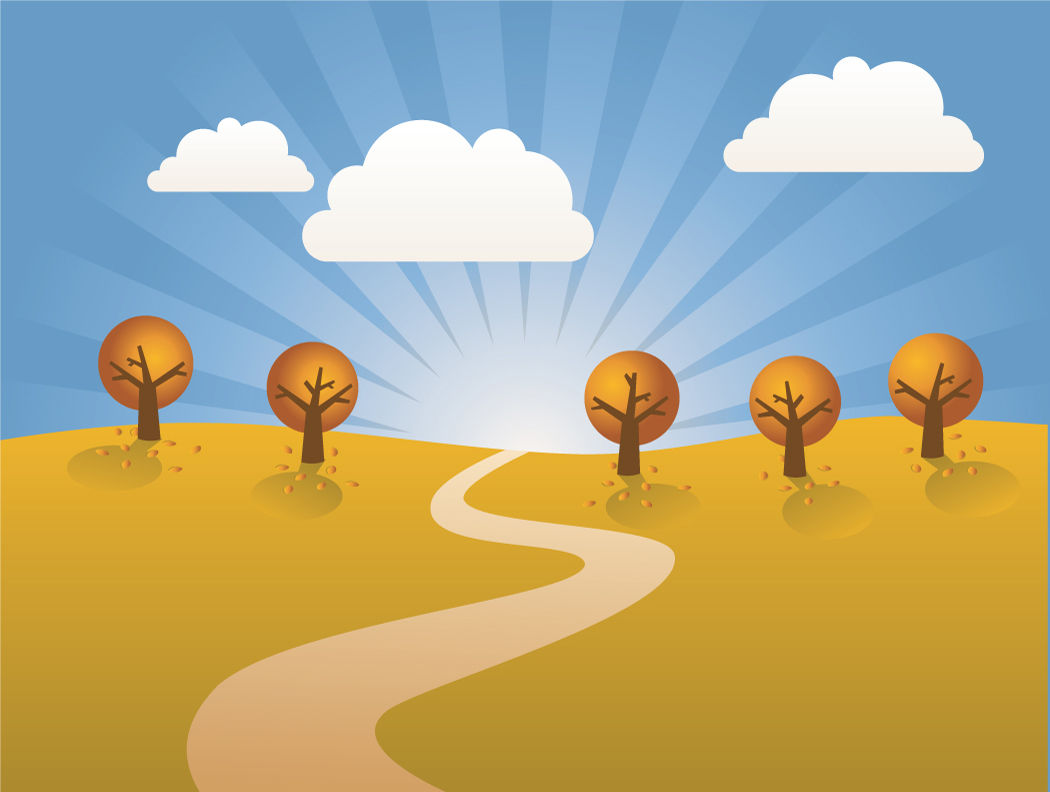 Pengawasan anggaran dihubungkan dengan perencanaan
Pengawasan anggaran sebagai suatu sistem penggunaan bentuk-bentuk sasaran yg ditetapkan dalam anggaran untuk mengawasi kegiatan manajerial dengan membandingkan pelaksanaan nyata dan yang direncanakan
Pengawasan anggaran merupakan aplikasi sederhana dan langsung dari prinsip-prinsip proses pengawasan.
Manfaat bagi manajer: 1. menaikkan penerimaan, 2. mengurangi pengeluaran 3. memperbaiki anggaran.
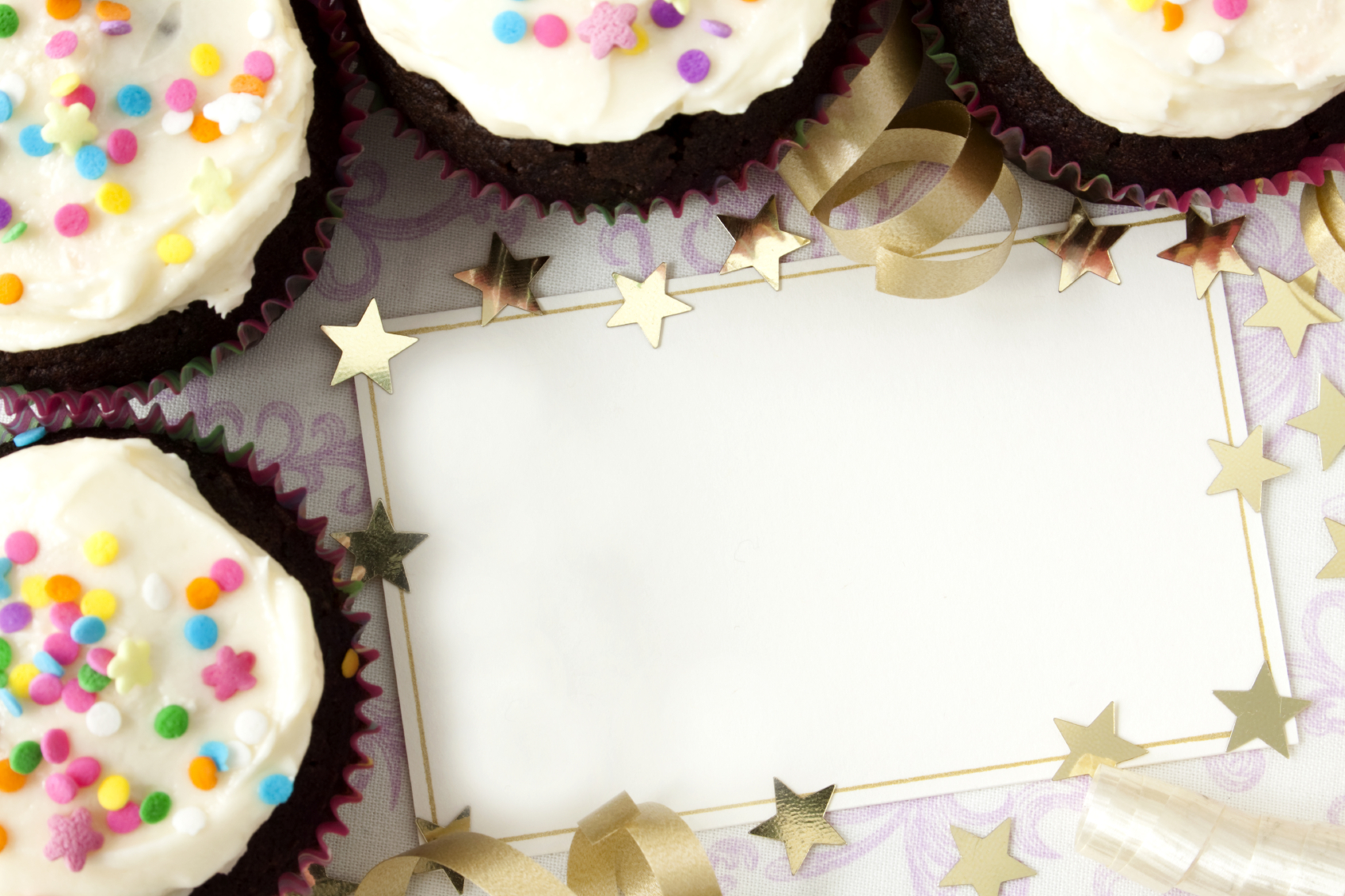 Pengawasn Anggaran dan Pusat Tanggung Jawab
Pusat  tanggung jawab (responsibility center) merupakan satuan unit organisasional atau fungsional yang dipimpin oleh manajer yang bertanggung jawab atas kegiatan-kegiatan satuan.
Pusat tanggung jawab menggunakan sumber daya untuk menghasilkan sesuatu.
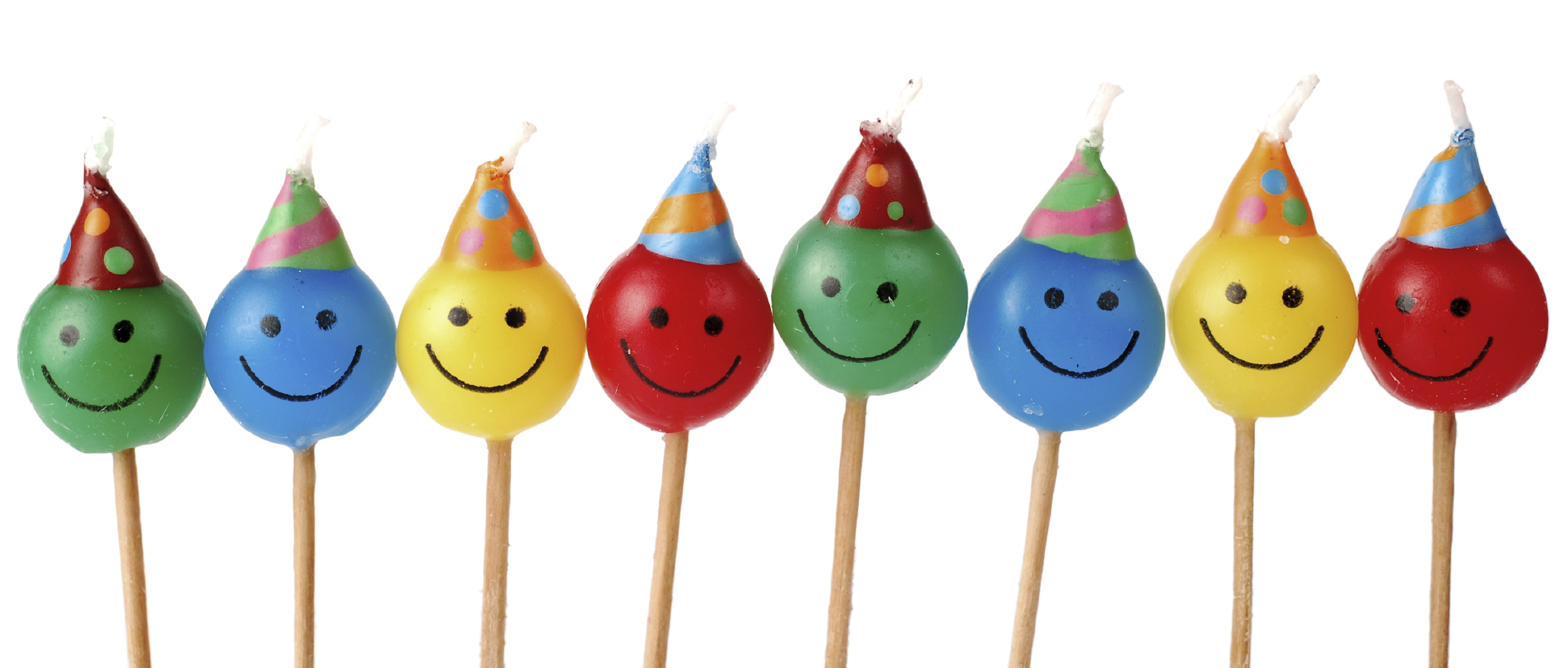 4 tipe utama pusat tanggung jawab
Pusat Penghasilan adalah satuan organisasi dimana keluaran diukur dalam bentuk moneter tetapi tidak secara langsung dibandingkan dengan biaya-biaya masukan.
Pusat Biaya di mana masukan melalui sistem pengawasn dalam ukuran moneter, tetapi keluarannya tidak.
Pusat Penghasil Laba, di mana pelaksanaan kegiatan diukur atas dasar perbedaan kuantitatif antara penghasilan dan biaya
Pusat Investasi di mana sistem pengawasan tidak hanya mengukur nilai moneter masukan dan keluaran tetapi juga menilai bagaimana keluaran bila dibandingkan dengan aktiva yang digunakan untuk memproduksinya.
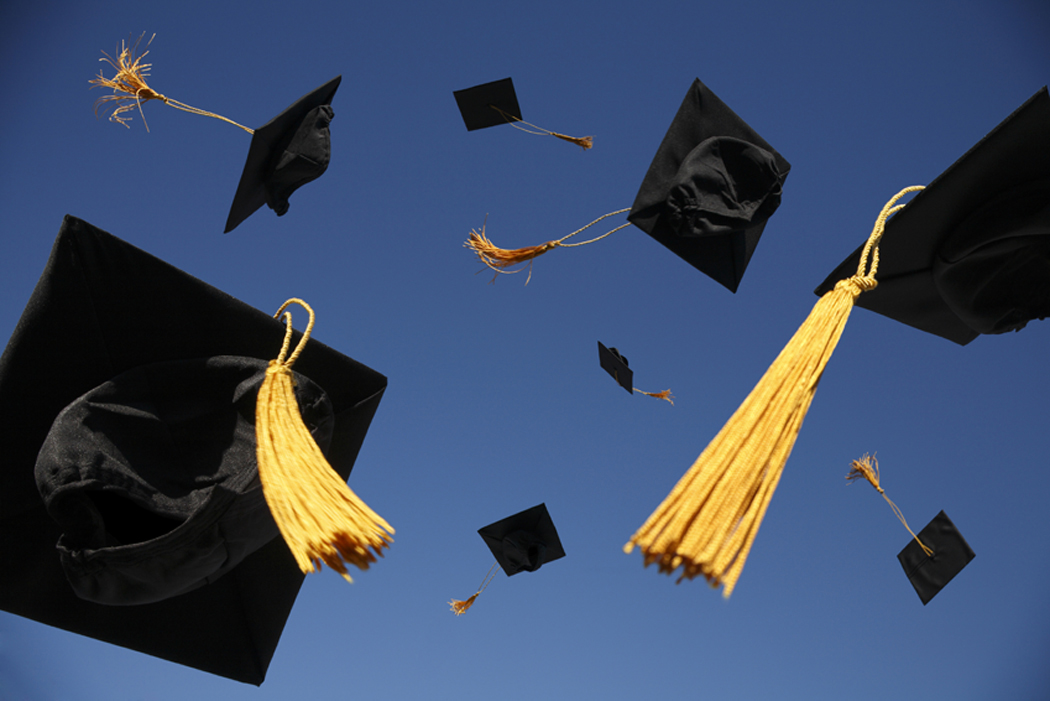 Proses Penyusunan Anggaran
Dimulai ketika manajer menerima hasil forecast ekonomi, penjualan dan sasaran laba untuk tahun yang akan datang dari manajemen puncak.
Penyusunan diatas disebut juga bottom up
Kebaikan bottom up, anggaran lebih realistik, menaikkan partisipasi, moral dan kepuasan kerja karyawan.
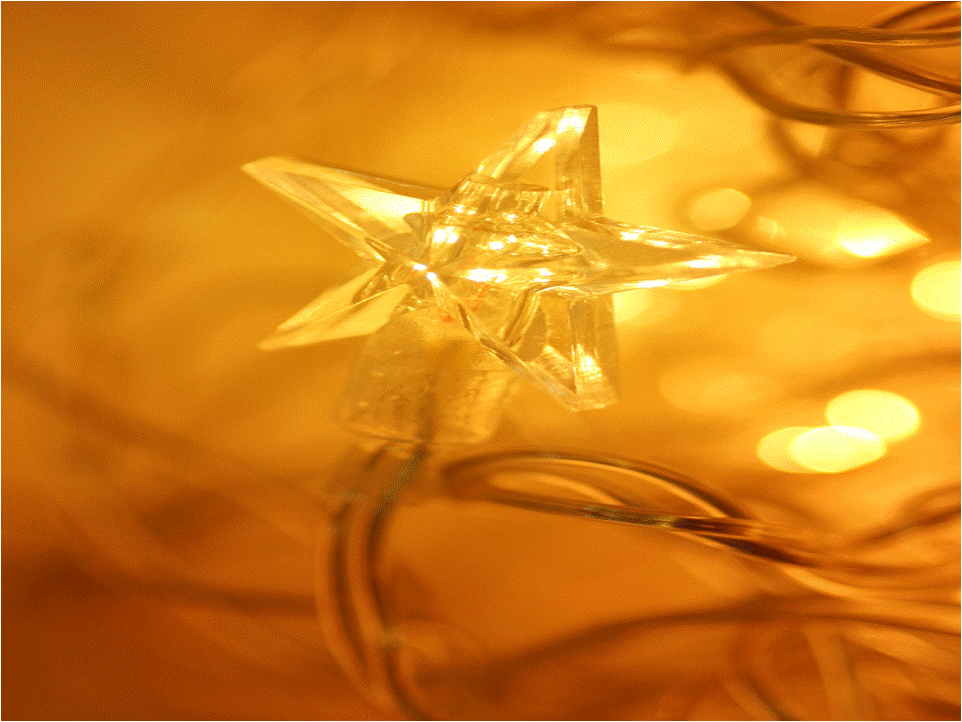 Jenis-jenis Anggaran
Anggaran Operasional
Anggaran Finansial
Menunjukkan barang dan jasa yang dipekirakan akan dikonsumsi ole organisasi dalam periode anggaran.
Dinyaakan dengan ukuran kuantitas phisik dan biaya.
Memuat perincian jumlah uang yang akan dikeluarkan organisasi dalam periode yang sama dan darimana uang tersebut akan di dapat.
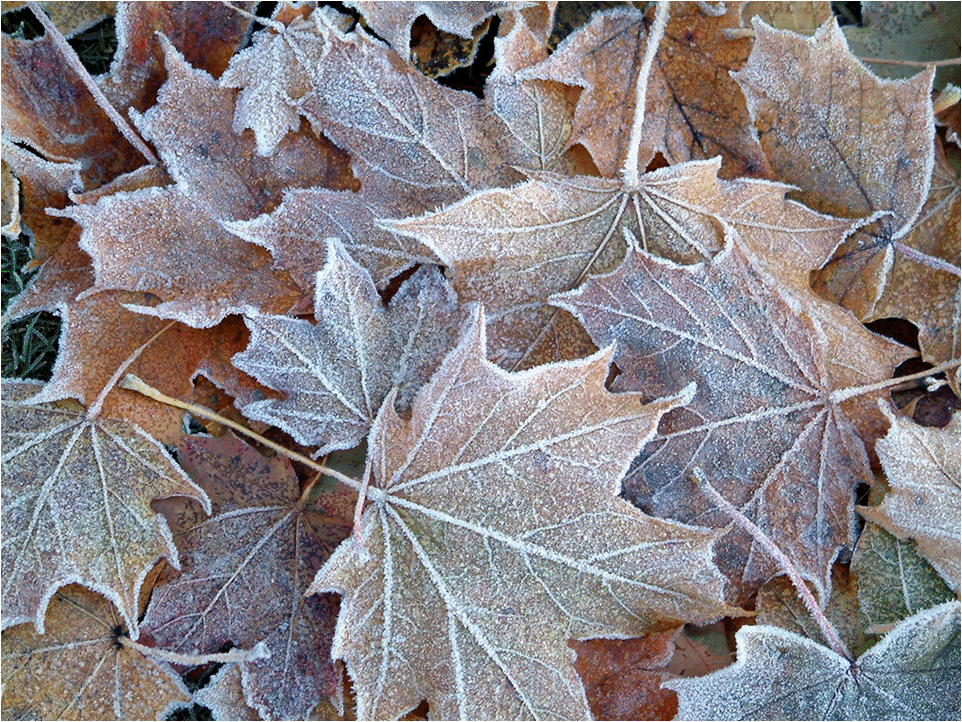 Jenis dan Tujuan Anggaran
Anggaran Penjualan: memberikan estimasi jumlah dan sumber penerimaan yang diperkirakan
Anggaran Produksi: menunjukkan kebuthan produksi yang diperkirakan, tenaga kerja, bahan baku
Anggaran Biaya: memberikan perincian alokasi bermacam-macam biaya: periklanan, penjualan, administrasi, penelitian, manufacturing
Anggaran Kas: meramalkan aliran penerimaan dan pengeluaran kas
Anggaran Pembelanjaan modal: garis besar pengeluaran khusu bagai perusahaan seperti pabrik, peralatan, mesin dll
Anggaran Neraca: meramal kondisi keuangan aktiva, hutang dan modal akhir periode anggaran.
Anggaran Variabel
Anggaran variabel disebut juga flexible budget, step budget dapat digunakan untuk tujuan pengawasan.
Anggaran Tetap
Anggaran Tetap disebut juga fixed budget, menunjukkan perkiraan jumlah biaya pada suatu tingkat volume tertentu.
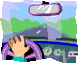 3 pertimbangan dalam penyusunan biaya
Biaya Tetap merupakan biaya yang jumlah totalnya tidak berubah dengan adanya perubahan volume kegiatan
Biaya variabel adalah biaya yang berubah secara langsung sebanding dengan perubahan volume kegiatan pelaksanaan
Biaya semi variabel adalah biaya yang bervariasi sesuai dengan volume kegiatan yang dilaksanakan tetapi tidak dalam proporsi yang sama.
Metoda pengawasan anggaran khusus
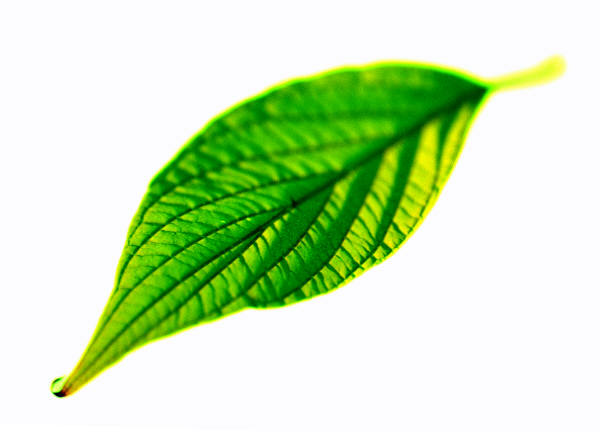 PPBS = planning programming – budgeting system 
ZBB = zero – base – budgeting
HRA = human – resources accounting
Unsur- unsur PPBS
Digunakan untuk membantu manajemen dalam melakukan identifikasi dan penghapusan program-program yang memakan biaya yang cenderung menyalin program=program lain dan memberikan suatu peralatan analisa benefits dan costs setiap program.
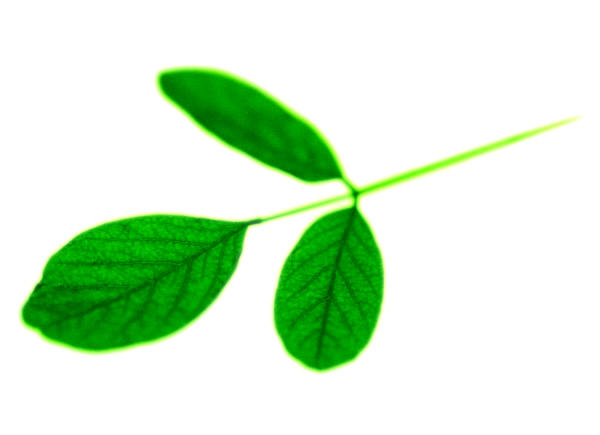 Unsur-unsur PPBS
Analisa dan spesifikasi tujuan-tujuan dasar dalam setiap kegiatan utama
Analisa keluaran program dalam bentuk tujuan-tujuan khusus
Pengukuran biaya total program beberapa tahun di muka
Penentuan alternatif yang paling efektif
Implementasi PPBS dalam bentuk sistematik dan teratur.
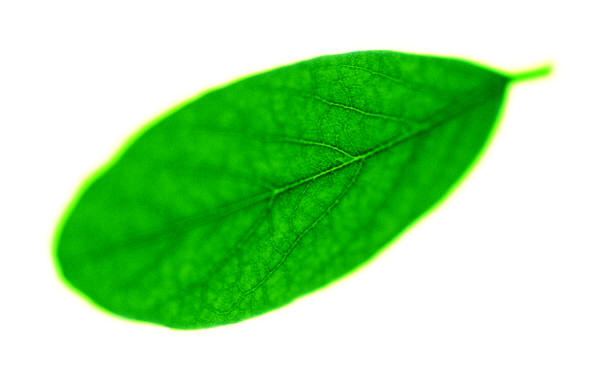 3 hal utama dalam ZBB
Perumusan paket keputusan kegiatan, biaya dan kegunaan
Penyusunan ranking kegiatan yang dilakukan organisasi
Pengalokasian sumber daya atas dasar rangking kegiatan
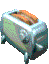 HRA
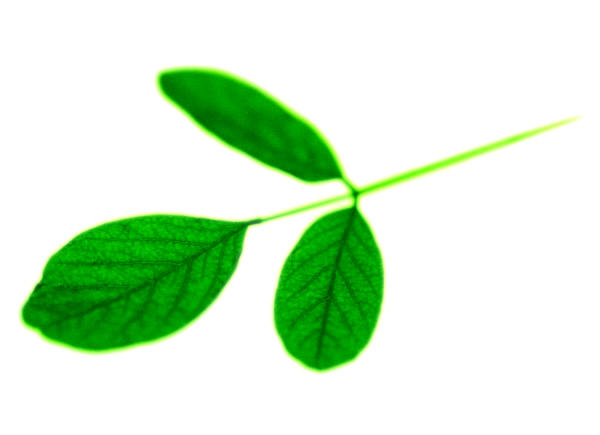 Biaya yang dikeluarkan untuk kegiatan penarikan, latihan, pelayanan.
HRA disebut juga akuntansi sumber daya manusia mencakup konsep sumber daya manusia sebagai aktiva, penentuan biaya investasi, biaya yang telah digunakan.
BEP
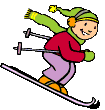 Menganalisa hubungan biaya, volume dan laba.
Menggambarkan hubungan biaya dan penghasilan untuk menentukan pada volume berapa agar biaya total sama dengan penghasilan total sehingga perusahaan tidak mengalami laba atau rugi.
Contoh: Harga produk X Rp. 10.000/unit. Biaya tetap tahunan Rp. 40 jt dan biaya variabel Rp. 5.250/unit, BEP ?
fc/@perunit - vc
Kegunaan BEP
Penentuan volume penjualan minimum yang dibutuhkan 
Penentuan volume produksi dan penjualan minimum yang dibutuhkan dalam pencapaian laba
Penyediaan data dalam pembuatan keputusan penambahan atau pengurangan jenis produk.
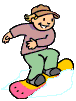